APNIC Academy
Che-Hoo Cheng
Infrastructure & Development Director
APNIC
2023-02-26
APNIC’s Vision & Mission
Vision:
“A global, open, stable, and secure Internet”
Mission:
To provide essential services as a Regional Internet Registry, and to support Internet development in the Asia Pacific region
Internet Development Work
Human Resource Development / Capacity Building
Training & Technical Assistance on Internet infrastructure topics
Technical/Security Community Support
NOGs, Peering Forums, NRENs/RENs & CERTs/CSIRTs
Internet Infrastructure Support 
IXPs, Root Servers, Honeynet & RIPE Atlas
Positioning of Training
Internet infrastructure focused
Targeting current and future Internet engineers
Covering deployment and operations
Emphasising best practices – RFCs and other industry best practices
Vendor neutral
Standardized, well-structured training content and curriculum as solid foundation
CC BY-NC-SA 4.0 used for training content for maximum benefit to community
Inputs & feedbacks received guiding the development
[Speaker Notes: Open-source preferred, if available and of quality]
Training Curriculum
APNIC Policies and IRM
Internet Routing, IXPs and Peering
IPv6
Network/Routing Security (including RPKI)
DNS/DNSSEC
NMM
SDN and Network Automation
MPLS
CERT/CSIRT
Information/Cyber Security
System Admin (Linux)
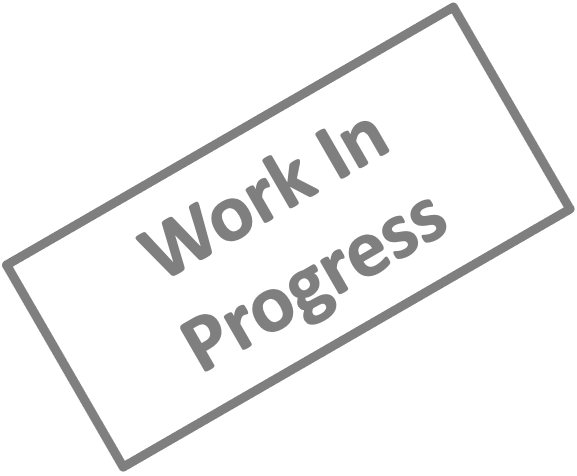 APNIC Academy
APNIC Academy as the branding to use for all APNIC training and technical assistance (TA) activities gradually starting 2020
Blending Learning / Flipped Classroom / HyFlex
Face-to-Face + Online / Instructor-Led + Self-Paced
As complement, with good balance 
Theories and practical exercises
Basic to advanced level
Depth and breadth
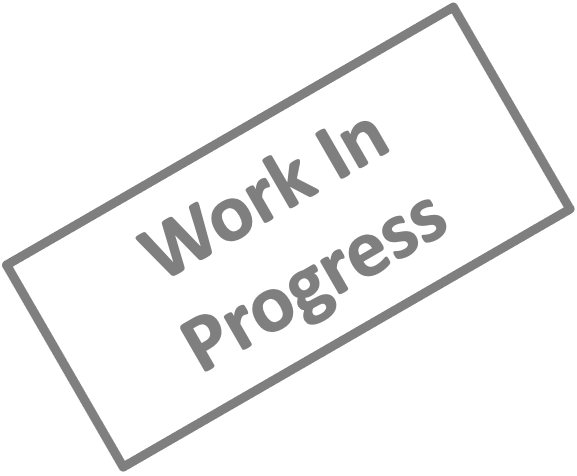 APNIC Academy Platform
One single online platform for all users to go to for all training and TA activities
Less ambiguity after merging and integration with training website
Course catalogue and information
Training calendar and registration
Training content (current and past)
Training attendance and progress records
TA platform support
Support APNIC Login (SSO)
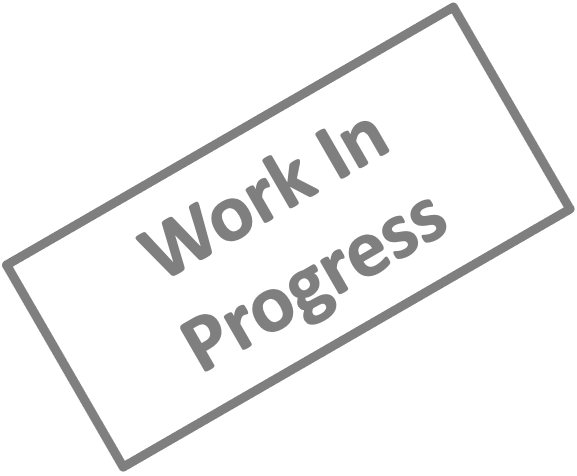 [Speaker Notes: Merging the training website into Academy platform]
APNIC Academy Platform
Integrated Virtual Labs
Multilingual support
Mobile friendliness
Also a platform for internal to manage the relevant activities
With good integration and automation
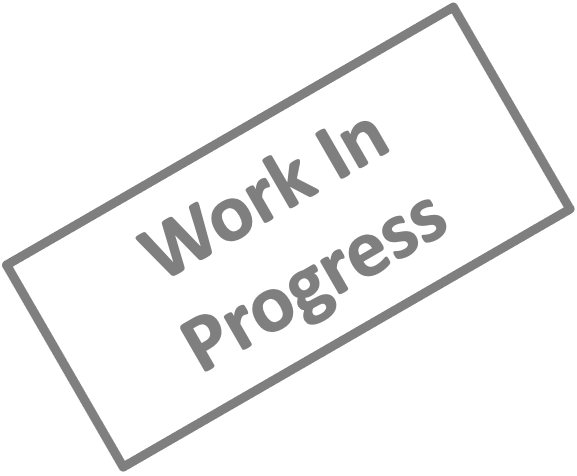 Serving Other Projects and Needs
APNIC Academy platform also be used to serve other projects and needs
No need to reinvent the wheel and have duplicated effort
Examples include:
MANRS & APCERT courses
APie (Asia Pacific Internet Engineer) Program of AI3/SOI Asia
Training for non-technical audiences
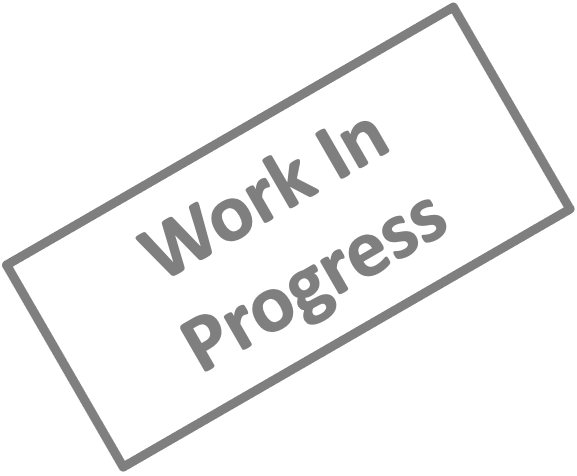 Long-Term Goal
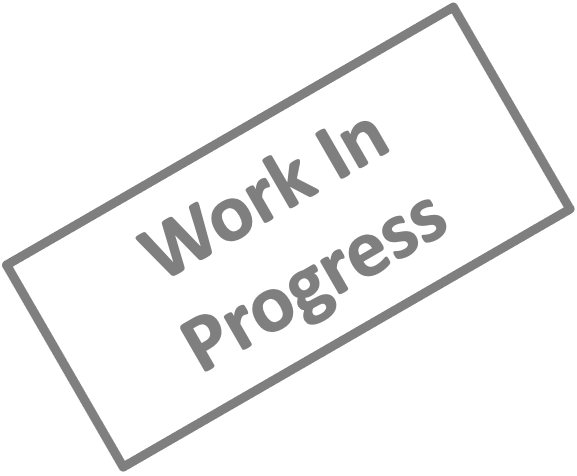 Full certification with full curriculum
Leveraging APNIC Academy platform
“Certified APNIC Internet Engineer” (?)
Certification issued after obtaining enough credits on enough topics (?)
Level 1-3 (?)
[Speaker Notes: Will gather inputs from various stakeholders]
High Growth Starting 2021
Demand for more training is clear from surveys and feedback
APIDT/APNIC Foundation funding starting 2021 enables higher growth in training capacity
Scale up all training and TA activities
Do more and do better with good foundation and structure, leveraging APNIC Academy platform, content and curriculum
Also more focused in-person support to community
Sub-regionalization for training delivery, TA and community/infrastructure support, with more staff trainers and Community Trainers dedicated for sub-regions
[Speaker Notes: So as to meet the ever-increasing demand

High scalability

Will invest more in both in-person and online training]
Possible Partnership
NRENs/RENs, universities and VET
Content freely available for use by all teachers/professors 
To raise the standard for graduates
Courses formally incorporated into diploma/degree programs 
Partnering to deliver more training for scaling up
Federated access to APNIC Academy platform – eduGAIN support 
RIRs & I* organizations
Content sharing, if licensing terms are compatible
Content hosting
Academy Product – Platform, Content and Curriculum
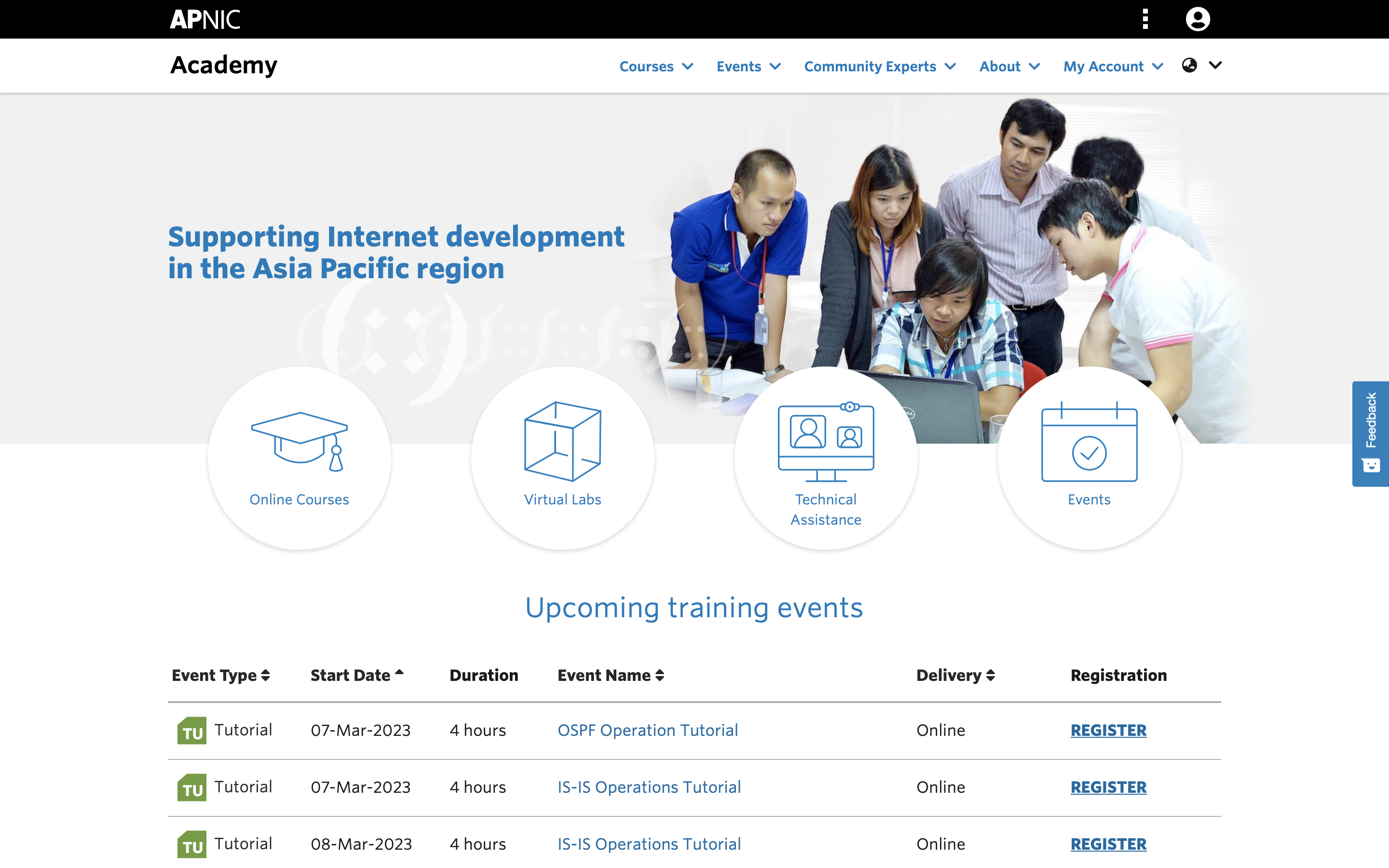 Academy Product – Platform, Content and Curriculum
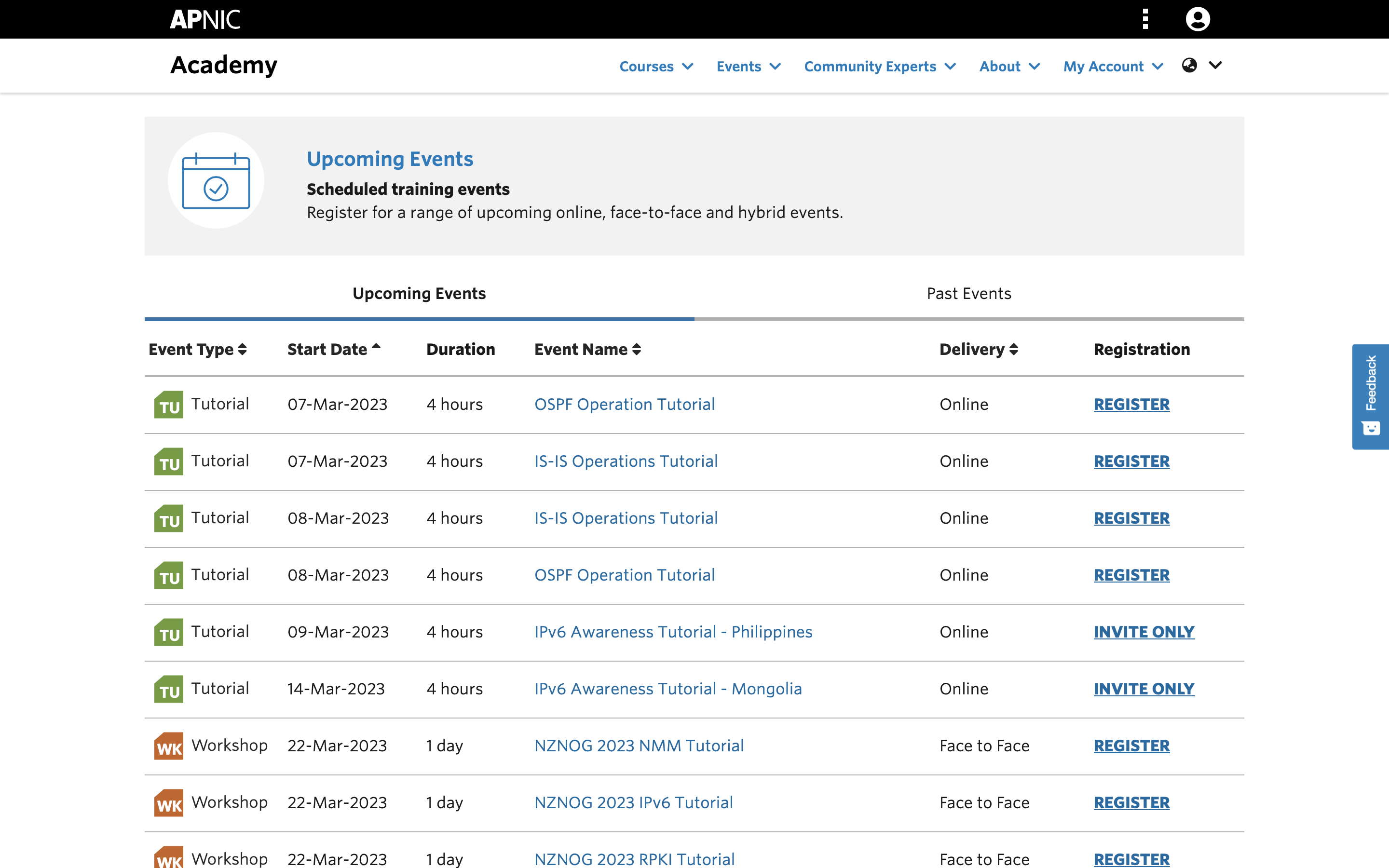 Academy Product – Platform, Content and Curriculum
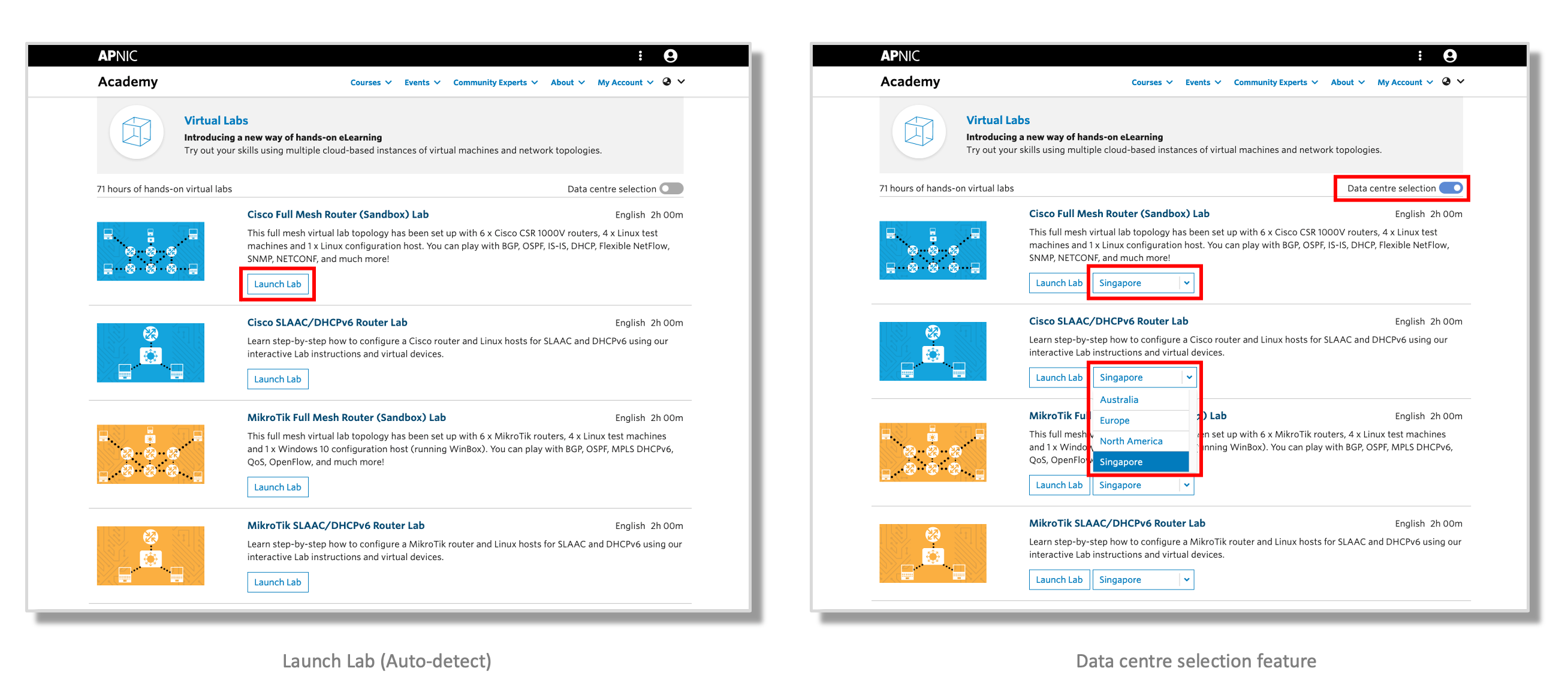 Academy Product – Platform, Content and Curriculum
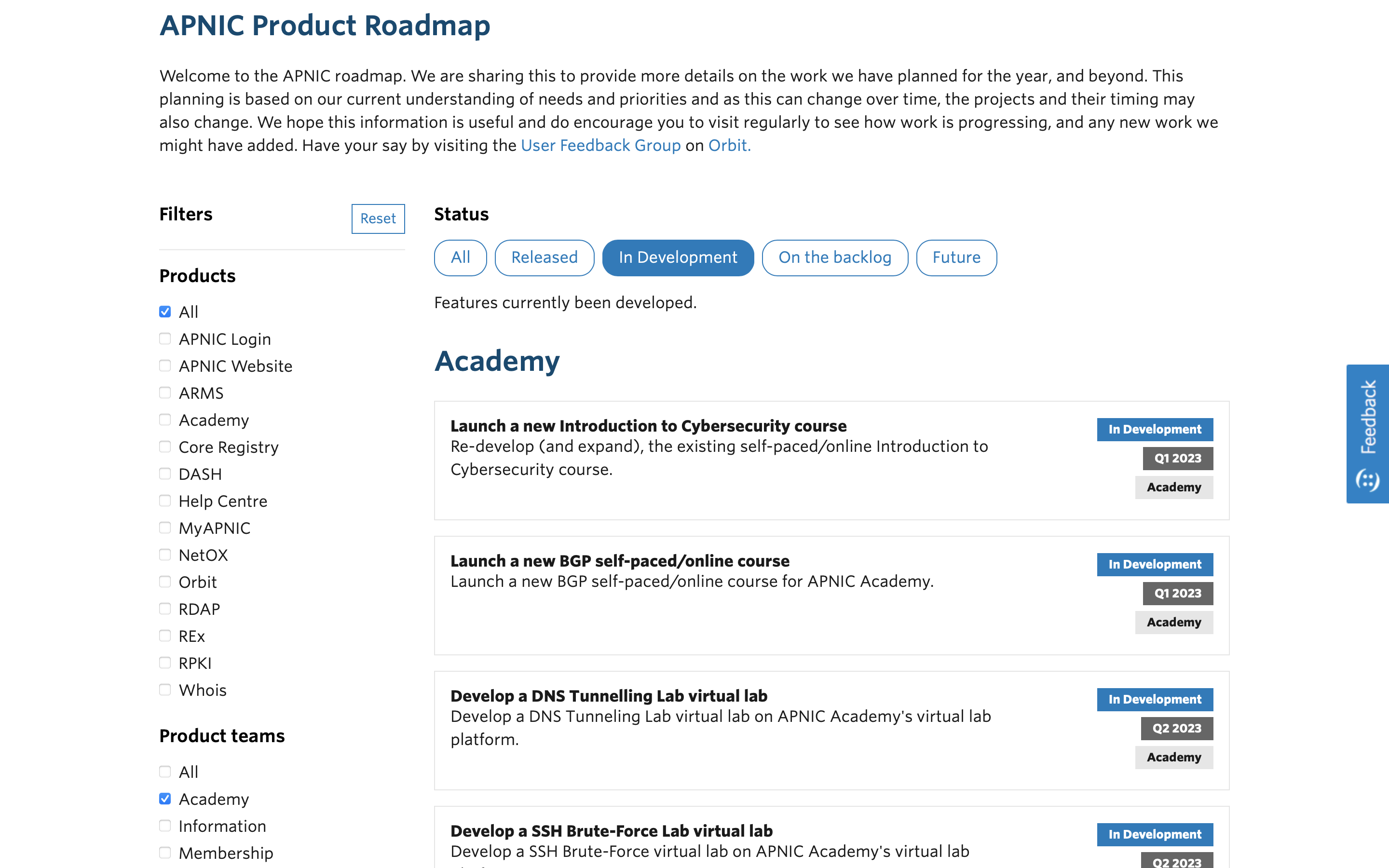 Instructor-led Training
Returning to Face-to-Face training gradually
Hybrid training is also an option to consider
No international travel is involved
Nominal fee is charged for in-person/hybrid training
Members receive discount
Online training (free of charge) will still be maintained
Can do customised training based on need, e.g. IPv6 for specific industry type
Sub-regionalisation (SA/O and SEA/EA)
To provide more focused support for higher impacts
To do much more training & TA, with staff trainers and Community Trainers
[Speaker Notes: Registration all on APNIC Academy platform]
Community Trainers
Voluntary CTs have been providing a lot of help to training
Will maintain 30+ Voluntary CTs
Adding Retained CTs for even more focused on-the-ground local support to targeted economies
13+ economies identified as trial
1 Retained CT for each
To work half-time
To do even more training & TA
Preferably in local languages
If you are interested or have referrals: 
https://www.apnic.net/about-apnic/employment/
Relaunch of eduroam service
eduroam Wi-Fi Internet access service is available in more than 100 economies at participating universities, libraries, hospitals, airports and so on
It’s now available to all eligible APNIC Academy users who have completed one online self-paced course with successful quizzes 
Will add instructor-led courses when course completion can be properly recorded
For registration, please visit: https://academy.apnic.net/en/eduroam
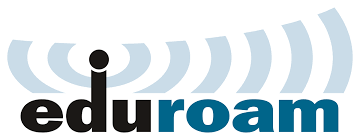 Launch of two new self-paced courses
To publish 2 new courses “Introduction to BGP” and “Cybersecurity Fundamentals”:
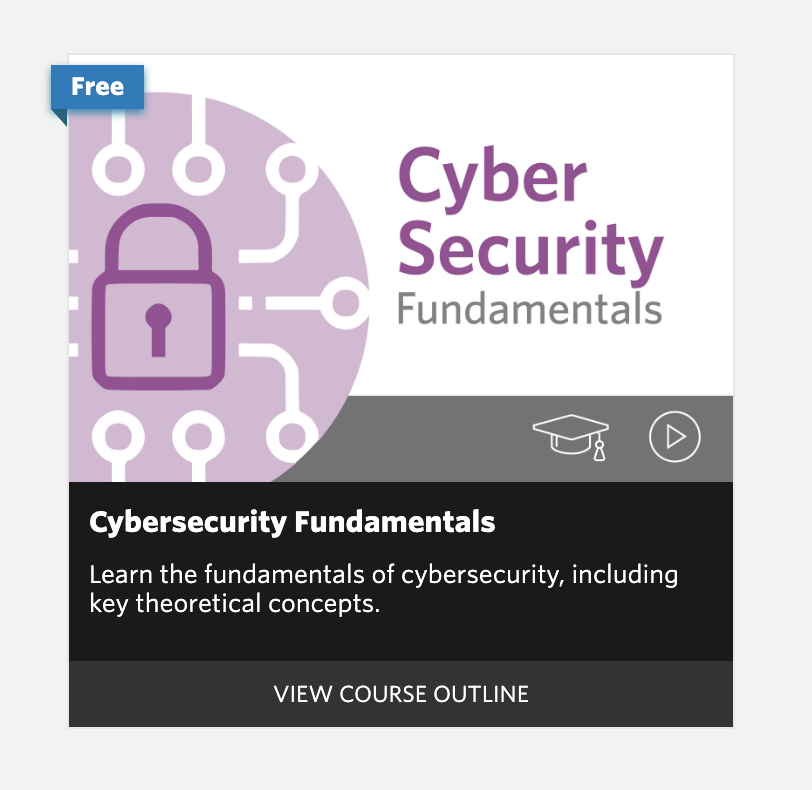 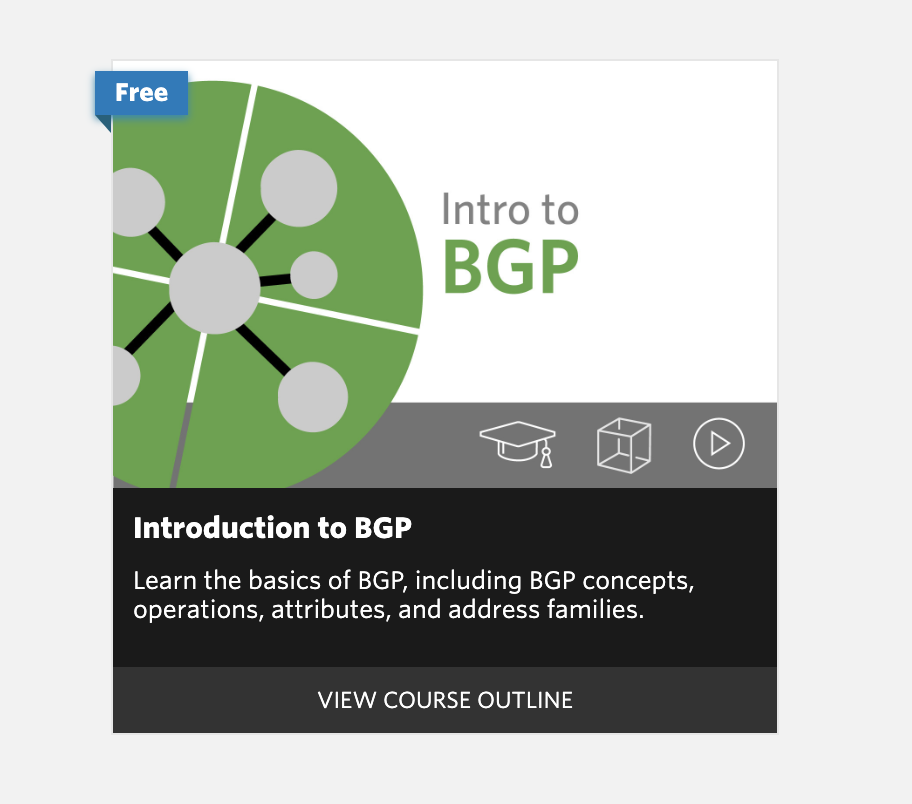 References
APNIC Training Services - Strategies & Directions of APNIC Academy at APNIC 52: https://conference.apnic.net/52/assets/files/APBS588/apnic-training-services-strategies-and-directions-of-apnic-academy.pdf
Training & Development Updates at APNIC 53: https://2022.apricot.net/assets/files/APNT374/training-and-development-updates.pdf
Training & Development Updates at APNIC 54: https://conference.apnic.net/54/assets/files/APSG129/apnic54trainingdevel_1663116194.pdf
Questions?